Welcome to the city that never sleeps
Scénario n°1 - TSEN
Séance 1 - Speaking
Speaking
Speaking
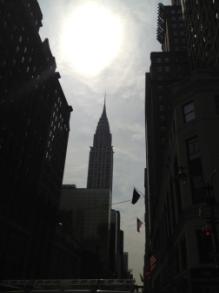 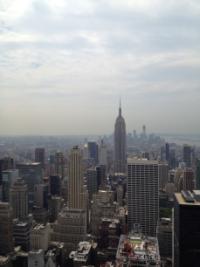 Speaking
Speaking
Speaking
Speaking
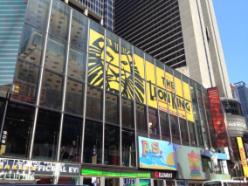 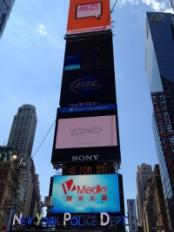 Speaking
Speaking
Speaking
Speaking
Speaking
Speaking
Speaking
Speaking
Speaking
Speaking
Speaking
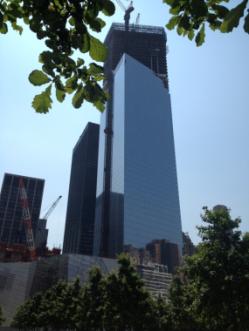 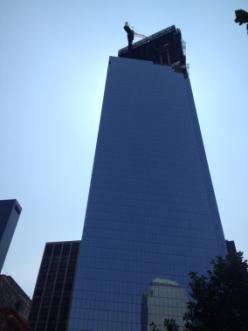